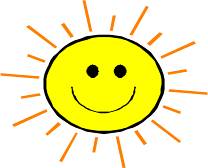 Unit 5
What day is it today?
WWW.PPT818.COM
What day is it today?
It’s Sunday.
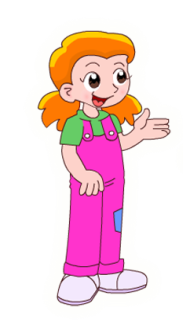 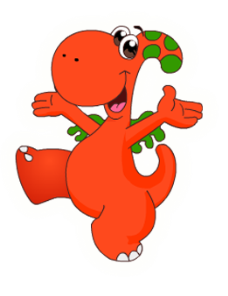 It’s…
What day is it today?
Sunday星期日
Monday星期一
Tuesday星期二
Wednesday星期三
This is a week.
Thursday星期四
week
    周、星期
Friday星期五
Saturday星期六
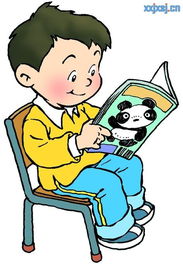 Sun
Sunday
星期日
My favourite day is Sunday.
On Sunday I read some books .
I like reading.
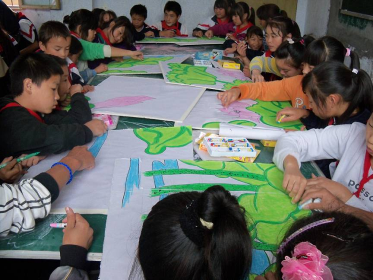 Mon
Monday
星期一
My favourite day is Monday.
We have an art lesson on Monday .     
I like art.
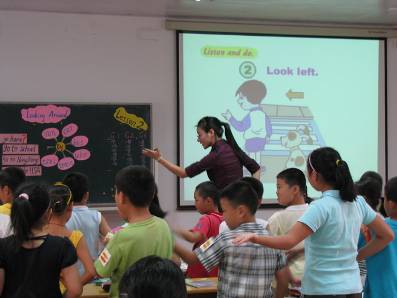 Tue
Tuesday
星期二
My favourite day is Tuesday.
We have an English lesson on Tuesday.  
 I like English.
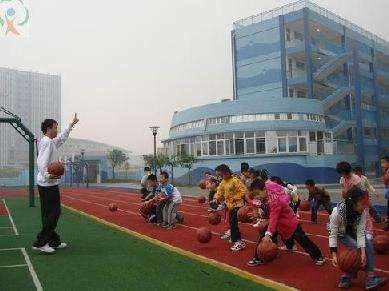 Wed
星期三
Wednesday
My favourite day is Wednesday.
Why do you  like Wednesday?
We have a PE lesson on Wednesday. I like sports.
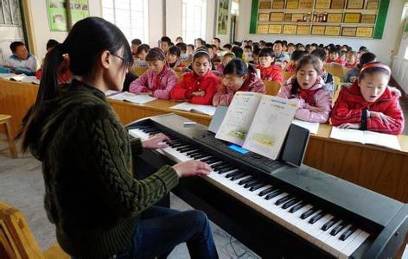 Thur
Thursday
星期四
My favourite day is Thursday.
We have a music lesson on Thursday. 
I like music.
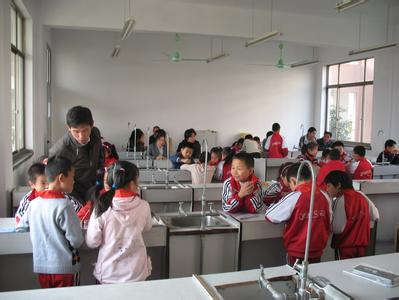 Fri
Friday
星期五
My favourite day is Friday.
On Friday we have a science lesson.  
I like science.
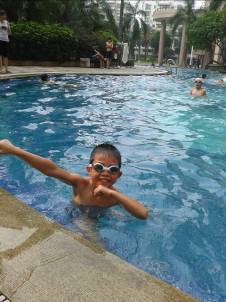 Sat
Saturday
星期六
My favourite day is Satday.
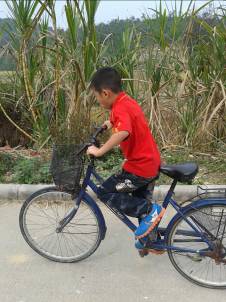 I go swimming or ride a bike 
on Saturday.
I like swimming.
知识点
在Sunday, Monday, Tuesday….
这些 表示星期几的单词前要
加介词on.
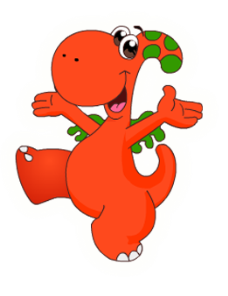 Let’s do.
看图填空。
Fri
is
it
What day ____   ____  today?
      It’s _______.

2.______ do you  like Friday?
  I like  playing ____________
  games _______ Friday evening.
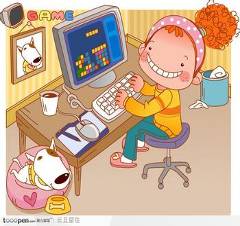 Friday
Why
computer
on
Let’s talk.
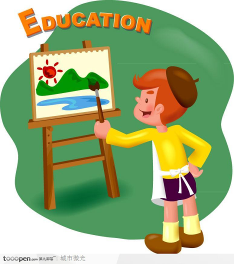 A: Hello. 
B: Hi.
A: What day is it today?
B: It’s …
A: What's your favourite day?
B: My favourite is ... 
A: Why do  you like …?
B: On. . .     we  … 
      I like….
Monday
Monday
an art lesson
Monday
Monday
drawing
Monday
have an art lesson.
drawing
Let’s talk.
看图仿照例子说话。
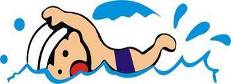 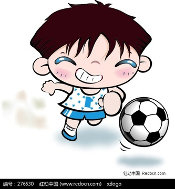 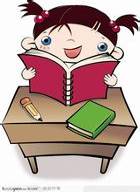 Friay
a PE lesson
swimming
Thursday
Wednesday
a Chinese lesson
a PE lesson
playing  football
reading  books
我会填空
S__nday      M__nday     T_ _sday
 (         )           (        )         (         )
W_dn_sday     Th_ _sday    Fr_day
  (           )           (         )        (      )
S_t_ _day       w_ _k
 (         )             (   )
如实回答。
What day is it today?
_____________________________
 
2. What’s your favourite day? 
_____________________________
Goodbye!